BÀI 15: MỘT SỐ NGÀNH NGHỀ KĨ THUẬT ĐIỆN PHỔ BIẾN (Tiếp)
1. Đặc điểm cơ bản của một số ngành nghề trong lĩnh vực kĩ thuật điện
Yêu cầu: Hoạt động nhóm, quan sát các hình 15.4 yêu cầu HS mô tả công việc và đặc điểm của các nghành nghề trong lĩnh vực kĩ thuật điện vào bảng nhóm.
3. Thợ lắp ráp và thợ cơ khí điện
? Đọc thông tin sgk/86.
? Nêu các yêu cầu của ngành nghề trong lĩnh vực kĩ thuật điện.
1.Yêu cầu cơ bản về phẩm chất
- Năng động, nhanh nhẹn.
- Có niềm đam mê khám phá trong lĩnh vực kĩ thuật điện.
- Có đức tính kiên trì, nhẫn nại, tỉ mỉ.
2. Yêu cầu cơ bản về năng lực
* Kĩ sư điện
- Khả năng tự tìm hiểu và giải quyết các bài toán về kĩ thuật;
- Tư duy sáng tạo trong tư vấn, thiết kế;
Sử dụng thành thạo các phần mềm chuyên dụng trong nghiên cứu, thiết kế,...
* Thợ lắp giáp và thợ cơ khí điện và thợ lắp đặt và sửa chữa đường dây điện.
- Hiểu biết, sử dụng thành thạo máy móc, thiết bị thi công và sửa chữa.
- Sử dụng thành thạo các thiết bị đo điện.
- Khả năng phân tích dữ liệu trong đo lường nhằm xác định sự cố, hư hỏng...
LUYỆN TẬP: Em hãy chọn đáp án đúng:
Câu 1: Công việc của thợ lắp đặt và sửa chữa đường dây điện là?
A. Lắp đặt, điều chỉnh và sửa chữa bộ phận điện trong thiết bị gia dụng
B. Tư vấn, thiết kế hệ thống cho động cơ điện, thiết bị điện
C. Chỉ định lắp đặt và ứng dụng điện trong công nghiệp, các tòa nhà công trình
D. Sử dụng các dụng cụ để kiểm tra các thiết bị điện trong hệ thống cung cấp điện
LUYỆN TẬP: Em hãy chọn đáp án đúng:
Câu 2: Đâu không phải năng lực cụ thể của kĩ sư điện?
A. Tư duy sáng tạo trong tư vấn, thiết kế
B. Sử dụng thành thạo các phần mềm chuyên dụng trong nghiên cứu, thiết kế
C. Khả năng tự tìm hiểu và giải quyết các bài toán kĩ thuật
D. Khả năng phân tích dữ liệu đo lường nhằm xác định sự cố, hư hỏng
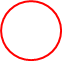 LUYỆN TẬP: Em hãy chọn đáp án đúng:
Câu 3: Để nhận biết được sự phù hợp của bản thân đối với một số ngành nghề phổ biến trong lĩnh vực kĩ thuật điện cần đánh giá bản thân qua các yêu cầu nào?
A. Phẩm chất của người làm trong lĩnh vực kĩ thuật điện
B. Năng lực cụ thể của ngành nghề
C. Phẩm chất và năng lực cụ thể của ngành nghề
D. Đáp án khác
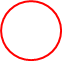 VẬN DỤNG:
- Tìm hiểu về công việc cụ thể của một người làm nghề trong lĩnh vực kĩ thuật điện ở khu vực nơi em sinh sống và phân tích về sự phù hợp của bản thân với công việc đó.
-Lập kế hoạch phấn đấu của bản thân theo các yêu cầu nghề nghiệp trong lĩnh vực kĩ thuật điện. Trao đổi với người thân trong gia đình về mong muốn nghề nghiệp của em sau này và kế hoạch phấn đấu.
- Tìm hiểu chủ đề 5. Thiết kế kĩ thuật ( bài 16. Khái quát chung về thiết kế kĩ thuật).
HƯỚNG DẪN VỀ NHÀ